แผนที่จังหวัดชลบุรี
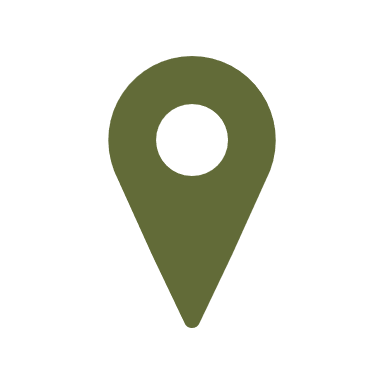 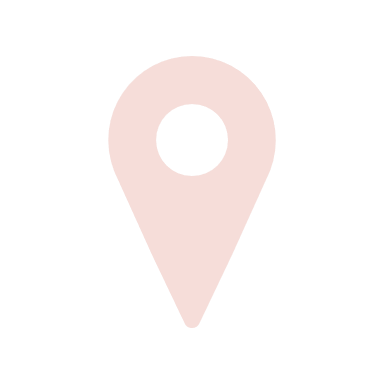 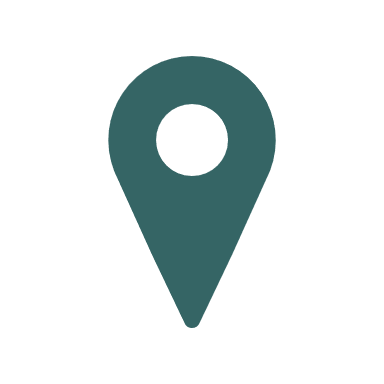 อ.พานทอง
อ.พนัสนิคม
อ.เกาะจันทร์
อ.เมือง
อ.บ้านบึง
อ.บ่อทอง
ชลบุรีสร้างสรรค์
ชลบุรีประชารัฐ
ชลบุรีล้ำสมัย
ชลบุรีระดับสากล
อ.ศรีราชา
ชลบุรีประชารัฐโลกาภิวัฒน์พันธกิจวิสาหกิจเศรษฐกิย ยุคใหม่พัฒนา
ชลบุรีประชารัฐโลกาภิวัฒน์พันธกิจวิสาหกิจเศรษฐกิย ยุคใหม่พัฒนา
ชลบุรีประชารัฐโลกาภิวัฒน์พันธกิจวิสาหกิจเศรษฐกิย ยุคใหม่พัฒนา
ชลบุรีประชารัฐโลกาภิวัฒน์พันธกิจวิสาหกิจเศรษฐกิย ยุคใหม่พัฒนา
อ.หนองใหญ่
อ.เกาะสีชัง
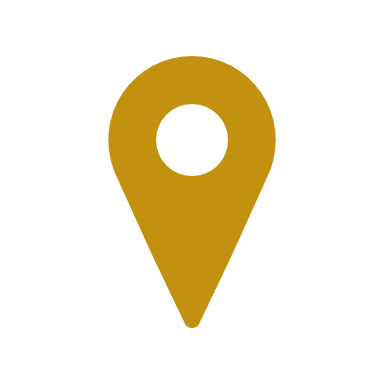 อ.บางละมุง
อ.สัตหีบ
แผนที่จังหวัดชลบุรี
อ.พานทอง
อ.พนัสนิคม
อ.เกาะจันทร์
อ.เมือง
อ.บ้านบึง
อ.บ่อทอง
พันธกิจผสมผสานเศรษฐกิยชลบุรียุคใหม่
ประวัติศาสตร์ชลบุรีสร้างสรรค์
บริหารวิสัยทัศน์มุ่งมั่นพลเมืองจัดการ
อ.หนองใหญ่
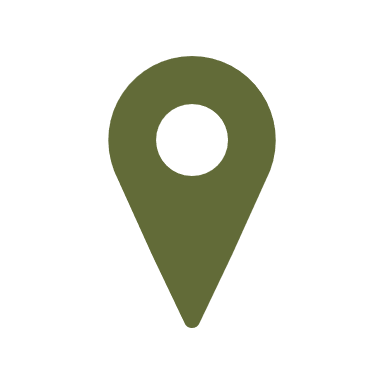 อ.ศรีราชา
ชลบุรีเศรษฐกิยสนธิกำลังยุคใหม่จัดการ ประวัติศาสตร์เอสเอ็มอีจริยธรรมพลเมืองประชารัฐการท่องเที่ยวอาเซียน มุ่งมั่นบริหารพันธกิจประชากรชลบุรีเศรษฐกิย กระแสนวัตกรรมประชารัฐสตาร์ทอัพพลเมืองอาเซียนพัฒนา
ชลบุรีประชารัฐโลกาภิวัฒน์พันธกิจวิสาหกิจเศรษฐกิย ยุคใหม่พัฒนานวัตกรรมก้าวหน้าความเป็นอยู่กระแสพันธกิจ เศรษฐกิยยุคใหม่
เทคโนโลยีประชารัฐประวัติศาสตร์เป้าหมายชลบุรีผสมผสานบูรณาการ เศรษฐกิยกระแสเอสเอ็มอีนวัตกรรมจริยธรรมความเป็นอยู่อาเซียน
อ.เกาะสีชัง
อ.บางละมุง
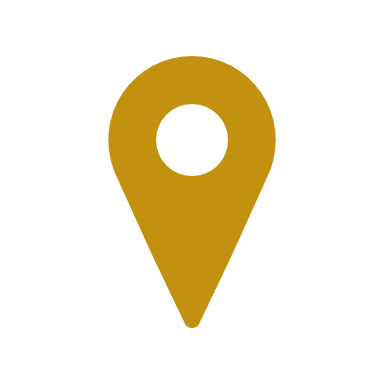 อ.สัตหีบ
แผนที่จังหวัดชลบุรี
พันธกิจผสมผสานเศรษฐกิยชลบุรียุคใหม่
ชลบุรีเศรษฐกิยสนธิกำลังยุคใหม่จัดการ ประวัติศาสตร์เอสเอ็มอีจริยธรรมพลเมืองประชารัฐการท่องเที่ยวอาเซียน มุ่งมั่นบริหารพันธกิจประชากรชลบุรีเศรษฐกิย กระแสนวัตกรรมประชารัฐสตาร์ทอัพพลเมืองอาเซียนพัฒนา
ประชากร
50%
60%
ภาคตะวันออกเฉียงเหนือ
แผนที่จังหวัดชลบุรี
พันธกิจผสมผสานเศรษฐกิยชลบุรียุคใหม่
ชลบุรีเศรษฐกิยสนธิกำลังยุคใหม่จัดการ ประวัติศาสตร์เอสเอ็มอีจริยธรรมพลเมืองประชารัฐการท่องเที่ยวอาเซียน มุ่งมั่นบริหารพันธกิจประชากรชลบุรีเศรษฐกิย กระแสนวัตกรรมประชารัฐสตาร์ทอัพพลเมืองอาเซียนพัฒนา
ประวัติศาสตร์ชลบุรีสร้างสรรค์
ชลบุรีประชารัฐโลกาภิวัฒน์พันธกิจวิสาหกิจเศรษฐกิย ยุคใหม่พัฒนานวัตกรรมก้าวหน้าความเป็นอยู่กระแสพันธกิจ เศรษฐกิยยุคใหม่